GI 幻灯集 2019摘要选自：
ESDO 来信
各位同事，大家好! 
我们很荣幸展示这部 ESDO 幻灯集，该幻灯集旨在强调和总结来自 2019 年重大会议的消化系统癌症关键研究结果。该幻灯集特别关注 2019 年美国临床肿瘤学会年会并提供英语、法语、中文和日语四种语言版本。
肿瘤学临床研究领域是一个充满挑战和不断变化的环境。在这种环境下，我们都珍视科学数据和研究成果的获取，这种获取有助于教育并启发我们作为科学家、临床医生和教育工作者取得进一步进展。我们希望您发现这份消化系统癌症最新进展情况综述有益于您执业。如果您愿意与我们分享您的想法，我们欢迎您提供评论。请将所有信件发送至 info@esdo.eu。
最后，我们还非常感谢 Lilly Oncology 在实现这项活动中给予资金、行政和后勤保障。
此致，
Eric Van Cutsem	Ulrich GüllerThomas Seufferlein 	Thomas GruenbergerCôme Lepage	Tamara Matysiak-BudnikWolff Schmiegel	Jaroslaw RegulaPhillippe Rougier (hon.)	Jean-Luc Van Laethem
（ESDO 理事会）
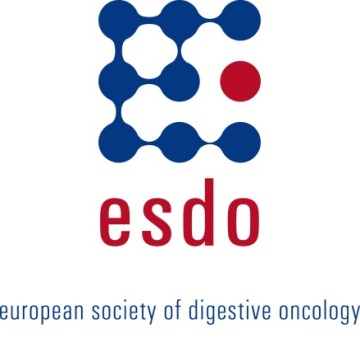 ESDO 2019 年内科肿瘤学幻灯集编辑
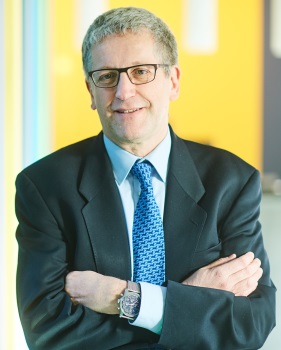 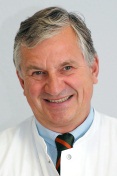 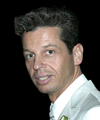 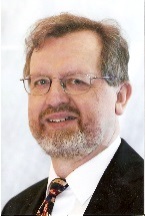 结直肠癌
Eric Van Cutsem 教授	比利时鲁汶大学医院消化肿瘤学
Wolff Schmiegel 教授 	德国波鸿鲁尔大学医学部
Thomas Gruenberger 教授	奥地利维也纳 Kaiser-Franz-Josef 医院外科
Jaroslaw Regula 教授	波兰华沙肿瘤学研究所胃肠病学和肝病学部
胰腺癌和肝胆肿瘤
Jean-Luc Van Laethem 教授	比利时布鲁塞尔 Erasme 大学医院消化肿瘤学
Thomas Seufferlein 教授	德国乌尔姆市乌尔姆大学内科门诊部 I
Ulrich Güller 教授	瑞士圣加仑 Kantonsspital St Gallen 内科肿瘤学和血液学
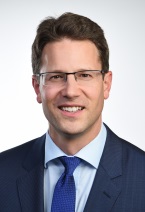 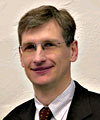 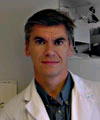 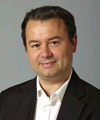 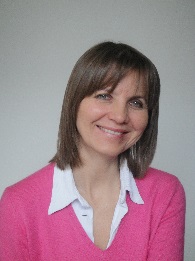 胃-食管和神经内分泌肿瘤 
Côme Lepage 教授	法国第戎市大学医院与国家健康与医学研究院
Tamara Matysiak 教授	法国南特消化疾病研究所肝-胃肠病学与消化肿瘤学
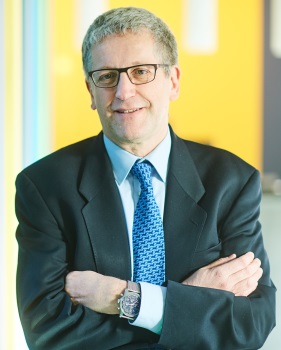 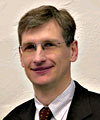 生物标志物
Eric Van Cutsem 教授	比利时鲁汶大学医院消化肿瘤学
Thomas Seufferlein 教授	德国乌尔姆市乌尔姆大学内科门诊部 I
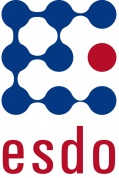 词汇表
1/2L	一线 / 二线
5FU	5-氟尿嘧啶
ACC	腺癌
ACS	积极症状控制
AE	不良事件
ALT	丙氨酸氨基转移酶
AST	天冬氨酸氨基转移酶	
bCTC	基线循环肿瘤细胞
Bev	贝伐珠单抗
BICR	设盲独立中心评审
bid	每日两次
BCLC	巴塞罗那肝癌分期
BOR	最佳总体缓解
BSC	最佳支持疗法
CA19-9	碳水化合物抗原 19-9
CAPOX	奥沙利铂 + 卡培他滨
CATEM	卡培他滨 + 替莫唑胺
CI	置信区间
CMS	共识分子亚型
CPS	综合阳性得分
CR	完全缓解
(m)CRC	（转移性）结直肠癌
CRCA	结直肠癌分配
CT	化疗
ctDNA	循环肿瘤 DNA
D	天
DCR	病情控制率
DFS	无病生存
Dor	缓解持续时间
ECF	表柔比星 + 顺铂 + 5-氟尿嘧啶
ECOG	美国东部肿瘤协作组
ECX	表柔比星 + 奥沙利铂 + 卡培他滨
FL(OX)	5-氟尿嘧啶 + 亚叶酸（+ 奥沙利	铂）
FOLFIRI	伊立替康 + 亚叶酸 + 
	5-氟尿嘧啶
(m)FOLFOX	（改良）亚叶酸 + 	5-氟尿嘧啶 + 奥沙利铂
(m)FOLFOXIRI	（改良）伊立替康 + 奥沙利铂 	+ 	亚叶酸 + 5-氟尿嘧啶
GEJ	胃食管连接部
GEM	吉西他滨
GI	胃肠
Gy	戈瑞
HBV	乙型肝炎病毒
HCC	肝细胞癌
HCV	丙型肝炎病毒
HER2	人表皮生长因子受体 2
HR	风险比
IS	免疫评分
ITT	意向治疗
KM	Kaplan-Meier
LN	淋巴结
max	最大
mCRC	转移性结直肠癌
min	最小
mo	月
MSI-H	微卫星高不稳性
Nab-p	纳米白蛋白结合型紫杉醇
neg	阴性
NI	非劣效性
OR	比值比
ORR	总体 / 客观缓解率
(m)OS	（中位）总生存期
PBO	安慰剂
PD	病情进展
PD-L1	程序性死亡配体 1
Pembro	帕博利珠单抗
(m)PFS	（中位）无进展生存期
PFS1	至首次进展时间
(m)PFS2	至第二次进展的（中位）时间
pos	阳性
PR	部分缓解
PS	体能状态
q(2/3/4)w	每 (2/3/4) 周
R	随机分组
R0/1/2	切除 0/1/2
(m)RECIST	（改良）实体瘤疗效评价标准
RFA	射频消融
RFS	无复发生存
RPS	重组能力评分
RT	放疗
S-1 	替加氟 + 吉美嘧啶 + 奥替拉西 
SCC	鳞状细胞癌
SD	病情稳定
SOX	S-1 + 奥沙利铂
SSP	单一样本预测因子
TEAE	治疗中出现的不良事件
TRAE	治疗相关不良事件
TRG	肿瘤消退等级
TTF	至治疗失败时间
TTP	至进展时间
TTR	至缓解时间
UCB	上置信界限
WT	野生型
目录
食管癌和胃癌	6
胰腺、小肠和肝胆管癌症	20
胰腺癌	21
神经内分泌肿瘤	35
肝细胞癌	40
胆管癌	54
结肠、直肠和肛门癌	60
注：欲跳转至某个部分，右键点击编号并选择“打开超链接”
食管癌和胃癌
LBA4007：帕博利珠单抗联合或不联合化疗对比化疗用于晚期胃或胃食管连接部 (G/GEJ) 腺癌：III 期 KEYNOTE-062 研究 – Tabernero J 等人
研究目的
评估帕博利珠单抗联合或不联合化疗对比单纯化疗用于晚期胃和 GEJ 腺癌患者的疗效和安全性
帕博利珠单抗 200 mg q3w，最多 35 个疗程(n=256)
PD/毒性
患者关键纳入标准
局部晚期不可切除的或转移性胃和 GEJ 腺癌
HER2/neu 阴性，PD-L1-阳性疾病 (CPS ≥ 1)
ECOG PS 0–1
(n=763)
帕博利珠单抗 200 mg q3w，最多 35 个疗程 + 化疗*(n=257)
PD/毒性
R1:1:1
PD/毒性
安慰剂 + 化疗* (n=250)
分层
地区；局部晚期或转移性疾病；5FU 或卡培他滨
主要终点
OS、PFS
次要终点
ORR、安全性
*顺铂 80 mg/m2 q3w + 5FU 800 mg/m2/天，共 5 天，q3w（顺铂可按照相应国家指南最多给予 6 个疗程）或卡培他滨 bid D1–14 q3w
Tabernero J 等人。J Clin Oncol 2019;37(suppl):abstr LBA4007
LBA4007：帕博利珠单抗联合或不联合化疗对比化疗用于晚期胃或胃食管连接部 (G/GEJ) 腺癌：III 期 KEYNOTE-062 研究 – Tabernero J 等人
关键结果
a按分层；数据截止日期：2019 年 3 月 26 日
Tabernero J 等人。J Clin Oncol 2019;37(suppl):abstr LBA4007
LBA4007：帕博利珠单抗联合或不联合化疗对比化疗用于晚期胃或胃食管连接部 (G/GEJ) 腺癌：III 期 KEYNOTE-062 研究 – Tabernero J 等人
关键结果（续）
帕博利珠单抗 vs. 化疗的 OS (CPS ≥ 1)
100
80
12 个月比率
47%
46%
60
总生存率，%
24 个月比率
27%
19%
中位数 (95%CI)†
10.6 个月 (7.7, 13.8)
11.1 个月 (9.2, 12.8)
40
20
帕博利珠单抗
化疗
0
6

162
192
9

139
144
12

120
114
0

256
250
15

107
94
18

94
75
39

0
2
33

12
6
21

83
49
3

201
230
24

59
38
36

4
2
27

38
21
30

23
15
42

0
0
面临风险的人数
时间，月
帕博利珠单抗
化疗
*非劣效性界限；†HR 0.91 (95%CI 0.74, 1.10)
Tabernero J 等人。J Clin Oncol 2019;37(suppl):abstr LBA4007
LBA4007：帕博利珠单抗联合或不联合化疗对比化疗用于晚期胃或胃食管连接部 (G/GEJ) 腺癌：III 期 KEYNOTE-062 研究 – Tabernero J 等人
关键结果（续）
帕博利珠单抗 + 化疗 vs. 化疗的 OS (CPS ≥ 1)
100
80
12 个月比率
53%
46%
24 个月比率
24%
19%
60
总生存率，%
中位数 (95% CI)
12.5 个月 (10.8, 13.9)
11.1 个月 (9.2, 12.8)
40
20
帕博利珠单抗 + 化疗
化疗
0
6

194
192
9

165
144
12

136
114
0

257
250
15

105
94
18

88
75
39

1
2
33

8
6
21

74
49
3

229
230
24

52
38
36

5
2
42

0
0
27

33
21
30

17
15
面临风险的人数
时间，月
帕博利珠单抗 + 化疗
化疗
Tabernero J 等人。J Clin Oncol 2019;37(suppl):abstr LBA4007
LBA4007：帕博利珠单抗联合或不联合化疗对比化疗用于晚期胃或胃食管连接部 (G/GEJ) 腺癌：III 期 KEYNOTE-062 研究 – Tabernero J 等人
关键结果（续）
*p=0.039
Tabernero J 等人。J Clin Oncol 2019;37(suppl):abstr LBA4007
LBA4007：帕博利珠单抗联合或不联合化疗对比化疗用于晚期胃或胃食管连接部 (G/GEJ) 腺癌：III 期 KEYNOTE-062 研究 – Tabernero J 等人
关键结果（续）







结论
对于 CPS ≥ 1 的晚期胃或 GEJ 癌患者，接受一线帕博利珠单抗治疗与接受化疗治疗的患者 OS 的改善程度相当，但对于 CPS ≥ 10 的患者，OS 改善程度不大
帕博利珠单抗 + 化疗与单纯化疗相比还有其他益处
帕博利珠单抗的耐受性特征比化疗更好，而且帕博利珠单抗 + 化疗的安全性特征可控制
*肺炎、恶性肿瘤进展、心包积液（各 n=1）；†发热性中性粒细胞减少症、心肌缺血、结肠炎、脓毒症、恶性进展；‡多器官衰竭、肺炎、肺栓塞（各 n=1）
Tabernero J 等人。J Clin Oncol 2019;37(suppl):abstr LBA4007
4001：ARTIST 2：在接受过 D2-胃切除术的 II/III 期胃癌 (GC) 患者中进行的辅助化疗和/或放化疗的 III 期试验的中期结果 – Park SH 等人
研究目的
研究不同化疗和放化疗方案用于胃癌患者的疗效和安全性
S-1：S-1 40–60 mg bid（用药 4 周 / 停 2 周），共 1 年 (n=180)
PD
患者关键纳入标准
II 期或 III 期，淋巴结阳性，胃癌 D2 切除术后
(n=900*)
SOX：S-1 40 mg/m2 bid （用药 2 周 / 停 1 周）+ 奥沙利铂 130 mg/m2 D1，共 6 个月 (n=180)
R
1:1:1
PD
SOXRT：S-1 40 mg/天 bid，并用放化疗 45 Gy，共 5 周† (n=178)
分层
手术类型（胃全和胃次全切除术）
分期（II 期和 III 期）
Lauren 组织学分型（弥漫型和肠型）
PD
主要终点
DFS
次要终点
OS、复发率、安全性
*对 538 例患者的中期分析；†辅助放化疗前 2 个疗程，S-1 40 mg/m2 bid（用药 2 周 / 停 1 周）+ 奥沙利铂 130 mg/m2D1后 4 个疗程
Park SH 等人。J Clin Oncol 2019;37(suppl):abstr 4001
4001：ARTIST 2：在接受过 D2-胃切除术的 II/III 期胃癌 (GC) 患者中进行的辅助化疗和/或放化疗的 III 期试验的中期结果 – Park SH 等人
关键结果
DFS
中位随访期：37 个月
DFS 事件，n (%)：161 (30)
1.00
0.75
优效性检验
S-1 vs. SOX	HR 0.617, p=0.0157
S-1 vs. SOXRT	HR 0.686, p=0.0572
无效检验
界限 > –0.1774
拒绝 HR = 1 的无效假设
DFS 概率
0.50
3 年 DFS 率，%
S-1	64
SOX 	78
SOXRT 	73
0.25
0
18

149
151
146
0

180
180
178
36

124
140
135
24

137
145
140
12

161
159
156
42

118
135
134
30

130
142
137
6

170
175
172
48

116
133
132
S-1
SOX
SOXRT
时间，月
面临风险的人数
Park SH 等人。J Clin Oncol 2019;37(suppl):abstr 4001
4001：ARTIST 2：在接受过 D2-胃切除术的 II/III 期胃癌 (GC) 患者中进行的辅助化疗和/或放化疗的 III 期试验的中期结果 – Park SH 等人
关键结果（续）










结论
在 II/III 期淋巴结阳性的胃癌 D2 切除术后患者中，辅助药物 SOX 和 SOXRT 的 DFS 比 S-1 单独用药长
这三种方案总体上均耐受良好
Park SH 等人。J Clin Oncol 2019;37(suppl):abstr 4001
4010：帕博利珠单抗对比化疗作为晚期食管癌的二线治疗：III 期 KEYNOTE-181 研究 – Shah MA 等人
研究目的
研究二线帕博利珠单抗用于晚期或转移性食管鳞状细胞癌 (SCC) 或腺癌 (ACC) 的疗效和安全性
帕博利珠单抗 200 mg q3w，最长 2 年
(n=314)
PD
患者关键纳入标准
晚期或转移性食管 SCC 或 ACC 或 Siewert I 型 GEJ 腺癌
一线治疗时 / 治疗后进展
ECOG PS 0–1
(n=628)
分层
组织学（SCC 和 ACC）
地区（亚洲和世界其他地区）
R
1:1
化疗
紫杉醇 80–100 mg/m2 D1、8、15 q4w，多西他赛 75 mg/m2 q3w，或伊立替康 180 mg/m2 q2w
(n=314)
PD
主要终点
SCC、PD-L1 CPS ≥ 10 和 ITT 人群中的 OS
次要终点
PFS、ORR、安全性
Shah MA 等人。J Clin Oncol 2019;37(suppl):abstr 4010
4010：帕博利珠单抗对比化疗作为晚期食管癌的二线治疗：III 期 KEYNOTE-181 研究 – Shah MA 等人
关键结果
Shah MA 等人。J Clin Oncol 2019;37(suppl):abstr 4010
4010：帕博利珠单抗对比化疗作为晚期食管癌的二线治疗：III 期 KEYNOTE-181 研究 – Shah MA 等人
关键结果（续）
PD-L1 CPS ≥ 10
SCC 人群
100
100
帕博利珠单抗
化疗
帕博利珠单抗
化疗
80
80
64%
54%
61%
59%
60
60
42%
20%
39%
25%
OS, %
OS, %
40
40
20
20
0
0
面临风险的人数
面临风险的人数
38

0
0
0

107
115
2

100
102
4

86
76
6

68
61
8

59
48
10

49
31
12

45
23
14

33
19
16

29
14
18

27
11
20

21
9
22

15
6
24

10
4
26

8
4
28

5
3
30

2
1
32

0
0
34

0
0
36

0
0
38

0
0
0

199
204
2

178
180
4

151
147
6

122
118
8

103
91
10

86
64
12

77
50
14

57
38
16

52
27
18

46
21
20

36
18
22

27
16
24

18
11
26

14
10
28

11
8
30

8
4
32

0
0
34

0
0
36

0
0
时间，月
时间，月
帕博利珠单抗化疗
帕博利珠单抗化疗
*基于以治疗作为协变量，按地区和组织学分层的 Cox 回归模型；†p 值为名义值
Shah MA 等人。J Clin Oncol 2019;37(suppl):abstr 4010
4010：帕博利珠单抗对比化疗作为晚期食管癌的二线治疗：III 期 KEYNOTE-181 研究 – Shah MA 等人
关键结果（续）









结论
在既往接受过治疗的 PD-L1 CPS ≥ 10 的晚期食管 ACC 患者中，再经过 4 个月随访后，帕博利珠单抗显示改善 OS
在既往接受过治疗的晚期食管 SCC 患者中，也有具有临床意义的 OS 获益
ITT 人群
帕博利珠单抗
化疗
100
80
56%
58%
60
32%
24%
OS, %
40
20
0
0

314
314
2

275
280
4

224
226
6

176
181
8

143
139
10

117
98
12

101
75
14

74
56
16

65
41
18

58
29
20

46
26
22

34
22
24

22
13
26

17
11
28

13
9
30

9
5
32

0
0
34

0
0
36

0
0
38

0
0
时间，月
面临风险的人数
帕博利珠单抗化疗
*基于以治疗作为协变量，按地区和组织学分层的 Cox 回归模型；†p 值为名义值
Shah MA 等人。J Clin Oncol 2019;37(suppl):abstr 4010
胰腺、小肠和肝胆管癌症
胰腺、小肠和肝胆管癌症
胰腺癌
4000：APACT：评估辅助药物纳米白蛋白结合型紫杉醇 + 吉西他滨 (nab-P/G) 对比吉西他滨 (G) 用于手术切除胰腺腺癌的 III 期、多中心、国际、开放性、随机试验 – Tempero MA 等人
研究目的
研究纳米白蛋白结合型紫杉醇 + 吉西他滨对比吉西他滨用于手术切除胰腺癌患者的疗效和安全性
纳米白蛋白结合型紫杉醇 125 mg/m2 + 吉西他滨 1000 mg/m2 qw，4 周中前 3 周给药，共 6 个疗程* (n=429)
PD/毒性
患者关键纳入标准
胰腺癌
肉眼见完全切除
从未接受治疗
CA19-9 < 100 u/mL
ECOG PS 0–1
(n=866)
分层
切除状态（R0 和 R1）
淋巴结状态（阳性和阴性）
地理区域（北美洲、欧洲与澳洲和亚太地区）
R
1:1
吉西他滨 1000 mg/m2 qw，4 周中前 3 周给药，共 6 个疗程* (n=423)
PD/
毒性
主要终点
独立评估的 DFS
次要终点
OS、安全性
*术后 ≤ 12 周启动治疗
Tempero MA 等人。J Clin Oncol 2019;37(suppl):abstr 4000
4000：APACT：评估辅助药物纳米白蛋白结合型紫杉醇 + 吉西他滨 (nab-P/G) 对比吉西他滨 (G) 用于手术切除胰腺腺癌的 III 期、多中心、国际、开放性、随机试验 – Tempero MA 等人
关键结果
Tempero MA 等人。J Clin Oncol 2019;37(suppl):abstr 4000
4000：APACT：评估辅助药物纳米白蛋白结合型紫杉醇 + 吉西他滨 (nab-P/G) 对比吉西他滨 (G) 用于手术切除胰腺腺癌的 III 期、多中心、国际、开放性、随机试验 – Tempero MA 等人
关键结果（续）
DFS（独立评估）
100
独立评估的 DFS 中位数
纳米白蛋白结合型紫杉醇 + 吉西他滨：19.4 个月
吉西他滨：18.8 个月
（HR 0.88；95% CI 0.729，1.063；分层对数秩检验 p=0.1824）
事件数：439
75
DFS, %
50
25
纳米白蛋白结合型紫杉醇 + 吉西他滨
吉西他滨
面临风险的人数
0
纳米白蛋白结合型紫杉醇 + 吉西他滨吉西他滨
0

432
434
3

391
368
6

338
309
9

279
235
12

236
183
15

204
157
18

167
147
21

138
127
24

121
116
27

112
105
30

99
98
33

88
88
36

54
59
39

43
42
42

20
15
45

14
10
48

2
1
51

2
54
时间，月
Tempero MA 等人。J Clin Oncol 2019;37(suppl):abstr 4000
4000：APACT：评估辅助药物纳米白蛋白结合型紫杉醇 + 吉西他滨 (nab-P/G) 对比吉西他滨 (G) 用于手术切除胰腺腺癌的 III 期、多中心、国际、开放性、随机试验 – Tempero MA 等人
关键结果（续）
DFS（研究者评估）
100
研究者评估的 DFS 中位数
纳米白蛋白结合型紫杉醇 + 吉西他滨：16.6 个月
吉西他滨：13.7 个月
（HR 0.82；95% CI 0.694，0.965；名义 p=0.0168）
事件数：571
75
50
DFS, %
25
纳米白蛋白结合型紫杉醇 + 吉西他滨
吉西他滨
面临风险的人数
纳米白蛋白结合型紫杉醇 + 吉西他滨吉西他滨
0
0

432
434
3

406
384
6

355
330
9

287
247
12

246
202
15

216
175
18

183
159
21

160
142
24

141
127
27

128
116
30

118
106
33

98
92
36

59
59
39

46
42
42

24
14
45

16
9
48

2
1
54
51	

2
时间，月
Tempero MA 等人。J Clin Oncol 2019;37(suppl):abstr 4000
4000：APACT：评估辅助药物纳米白蛋白结合型紫杉醇 + 吉西他滨 (nab-P/G) 对比吉西他滨 (G) 用于手术切除胰腺腺癌的 III 期、多中心、国际、开放性、随机试验 – Tempero MA 等人
关键结果（续）
OS
100
75
中期 OS 中位数（68% 成熟）
纳米白蛋白结合型紫杉醇 + 吉西他滨：40.5 个月
吉西他滨：36.2 个月
（HR 0.82；95% CI 0.680，0.996；名义 p=0.045）
事件数：427中位随访期：38.5 个月
50
OS, %
25
纳米白蛋白结合型紫杉醇 + 吉西他滨
吉西他滨
0
面临风险的人数
纳米白蛋白结合型紫杉醇 + 吉西他滨吉西他滨
0

432
434
3

427
415
6

420
404
9

406
384
12

385
354
15

366
320
18

344
301
21

307
275
24

284
262
27

264
249
30

252
228
33

219
198
36

162
153
39

113
101
42

73
64
45

40
29
48

12
12
51

3
2
54


1
57
时间，月
Tempero MA 等人。J Clin Oncol 2019;37(suppl):abstr 4000
4000：APACT：评估辅助药物纳米白蛋白结合型紫杉醇 + 吉西他滨 (nab-P/G) 对比吉西他滨 (G) 用于手术切除胰腺腺癌的 III 期、多中心、国际、开放性、随机试验 – Tempero MA 等人
关键结果（续）
a以组术语报告
Tempero MA 等人。J Clin Oncol 2019;37(suppl):abstr 4000
4000：APACT：评估辅助药物纳米白蛋白结合型紫杉醇 + 吉西他滨 (nab-P/G) 对比吉西他滨 (G) 用于手术切除胰腺腺癌的 III 期、多中心、国际、开放性、随机试验 – Tempero MA 等人
结论
在手术切除胰腺癌的患者中，与吉西他滨相比，纳米白蛋白结合型紫杉醇 + 吉西他滨未显著改善 DFS，但显著改善 OS
纳米白蛋白结合型紫杉醇+ 吉西他滨的安全性特征与先前结果一致
Tempero MA 等人。J Clin Oncol 2019;37(suppl):abstr 4000
LBA4：奥拉帕利作为携带种系 BRCA 突变的转移性胰腺癌 (mPC) 患者中一线含铂化疗 (PBC) 之后的维持治疗：III 期 POLO 试验 – Kindler HL 等人
研究目的
评估奥拉帕利作为携带种系 BRCA 突变的转移性胰腺癌患者中二线治疗的疗效和安全性
奥拉帕利 300 mg bid
(n=92)
患者关键纳入标准
转移性胰腺癌
有害或疑似有害的种系 BRCA1 或 BRCA2 突变
≥ 16 周一线含铂化疗，持续时间不限，无进展（CR、PR 或 SD）
(n=154)
PD/毒性
R
3:2
安慰剂
(n=62)
PD/毒性
主要终点
PFS (RECIST v1.1)
次要终点
PFS2、ORR（改良 RECIST v1.1）、OS、安全性
Kindler HL 等人。J Clin Oncol 2019;37(suppl):abstr LBA4
LBA4：奥拉帕利作为携带种系 BRCA 突变的转移性胰腺癌 (mPC) 患者中一线含铂化疗 (PBC) 之后的维持治疗：III 期 POLO 试验 – Kindler HL 等人
关键结果
*患者可能计入 > 1 个类别中
来自 NEJM, Golan T 等人。Maintenance Olaparib for Germline BRCA-Mutated Metastatic Pancreatic Cancer. N Engl J Med. doi: 10.1056/NEJMoa1903387。版权所有 © (2019) 马萨诸塞州医学会。经马萨诸塞州医学会许可转载。
Kindler HL 等人。J Clin Oncol 2019;37(suppl):abstr LBA4
LBA4：奥拉帕利作为携带种系 BRCA 突变的转移性胰腺癌 (mPC) 患者中一线含铂化疗 (PBC) 之后的维持治疗：III 期 POLO 试验 – Kindler HL 等人
关键结果（续）
主要终点：设盲独立中心评审
评估的 PFS
1.0
0.8
0.6
PFS 概率
0.4
0.2
奥拉帕利
安慰剂
0
0


92
62
2


69
39
4


50
23
6


41
10
8


34
6
10


24
6
12


18
4
14


17
4
16


14
4
18


10
2
20


10
2
22


8
2
24


8
2
26


7
1
28


5
1
30


3
0
32


3
34


3
36


3
38


2
40


1
42


1
44


1
46


0
48
50
自随机化以来的时间，月
面临风险的人数
奥拉帕利
安慰剂
*2019 年 1 月 15 日
来自 NEJM, Golan T 等人。Maintenance Olaparib for Germline BRCA-Mutated Metastatic Pancreatic Cancer. N Engl J Med. doi: 10.1056/NEJMoa1903387。版权所有 © (2019) 马萨诸塞州医学会。经马萨诸塞州医学会许可转载。
Kindler HL 等人。J Clin Oncol 2019;37(suppl):abstr LBA4
LBA4：奥拉帕利作为携带种系 BRCA 突变的转移性胰腺癌 (mPC) 患者中一线含铂化疗 (PBC) 之后的维持治疗：III 期 POLO 试验 – Kindler HL 等人
关键结果（续）
总生存期（46% 成熟）
1.0
0.8
使用 PARP 抑制剂进行后续治疗：
1 (1.1%) 例奥拉帕利患者 
9 (14.5%) 例安慰剂患者
0.6
OS 概率
0.4
0.2
奥拉帕利
安慰剂
计划在 106 起事件时进行最终 OS 分析
0
0


92
62
2


87
60
4


80
56
6


71
50
8


61
44
10


51
32
12


46
29
14


39
27
16


31
20
18


28
18
20


20
14
22


16
10
24


14
8
26


12
8
28


9
6
30


6
6
32


5
4
34


4
1
36


4
1
38


4
1
40


2
1
42


1
1
44


1
1
46


0
0
48
50
自随机化以来的时间，月
面临风险的人数
奥拉帕利
安慰剂
来自 NEJM, Golan T 等人。Maintenance Olaparib for Germline BRCA-Mutated Metastatic Pancreatic Cancer. N Engl J Med. doi: 10.1056/NEJMoa1903387。版权所有 © (2019) 马萨诸塞州医学会。经马萨诸塞州医学会许可转载。
Kindler HL 等人。J Clin Oncol 2019;37(suppl):abstr LBA4
LBA4：奥拉帕利作为携带种系 BRCA 突变的转移性胰腺癌 (mPC) 患者中一线含铂化疗 (PBC) 之后的维持治疗：III 期 POLO 试验 – Kindler HL 等人
关键结果（续）

BICR 评定的疾病可测量患者中的 ORR






两例接受奥拉帕利的患者为 CR
数据截止时两例 CR 均在进行中*
*2019 年 1 月 15 日
Kindler HL 等人。J Clin Oncol 2019;37(suppl):abstr LBA4
LBA4：奥拉帕利作为携带种系 BRCA 突变的转移性胰腺癌 (mPC) 患者中一线含铂化疗 (PBC) 之后的维持治疗：III 期 POLO 试验 – Kindler HL 等人
关键结果（续）







结论
在接受含铂化疗后未进展的携带种系 BRCA 突变的转移性胰腺癌患者中，奥拉帕利维持治疗使 PFS 发生显著且有临床意义的改善
奥拉帕利的耐受性特征可控制，这与其他肿瘤类型中观察到的一致
这些数据首次证明了靶向治疗在基于生物标志物选择的转移性胰腺癌患者中的益处，并提示应进行种系 BRCA 突变检测。
来自 NEJM, Golan T 等人。Maintenance Olaparib for Germline BRCA-Mutated Metastatic Pancreatic Cancer. N Engl J Med. doi: 10.1056/NEJMoa1903387。版权所有 © (2019) 马萨诸塞州医学会。经马萨诸塞州医学会许可转载。
Kindler HL 等人。J Clin Oncol 2019;37(suppl):abstr LBA4
胰腺、小肠和肝胆管癌症
神经内分泌肿瘤
4005：评估培唑帕尼对比安慰剂用于进行性类癌瘤 (CARC) 患者的前瞻性、随机 II 期试验 (Alliance A021202) – Bergsland EK 等人
研究目的
研究培唑帕尼（一种多激酶抑制剂）用于进行性类癌瘤患者的疗效和安全性
培唑帕尼 800 mg/天(n=97)
PD
患者关键纳入标准
在前肠、中肠或后肠（或其他非胰腺部位）产生的局部晚期 / 转移性低级或中级 NET（类癌瘤）
既往未使用舒尼替尼或其他 VEGF 抑制剂
(n=171)
分层
起源部位（小肠和其他）
并用生长抑素类似物
R
1:1
交叉
PD
安慰剂 (n=74)
培唑帕尼 800 mg/天（开放性）
PD
主要终点
PFS (RECIST v1.1)
次要终点
OS、ORR、DoR、TTF、安全性
Bergsland EK 等人。J Clin Oncol 2019;37(suppl):abstr 4005
4005：评估培唑帕尼对比安慰剂用于进行性类癌瘤 (CARC) 患者的前瞻性、随机 II 期试验 (Alliance A021202) – Bergsland EK 等人
关键结果
无进展生存（中心评审，ITT）
100
80
60
无事件百分比
40
20
0
60
30


10
6
54
24


13
6
12


29
11
0
18


13
9
6


52
33
48


0
0
42


6
1
36


8
3
自随机化以来的时间，月
面临风险的人数
培唑帕尼
安慰剂
*性别、功能性肿瘤、年龄和分层因素（并用生长抑素类似物，原发部位）
Bergsland EK 等人。J Clin Oncol 2019;37(suppl):abstr 4005
4005：评估培唑帕尼对比安慰剂用于进行性类癌瘤 (CARC) 患者的前瞻性、随机 II 期试验 (Alliance A021202) – Bergsland EK 等人
关键结果（续）
总生存（初步，ITT）
100
80
60
无事件百分比
40
20
0
60


1
1
0
18


57
49
30


44
34
24


50
41
12


65
59
6


78
63
48


10
6
54


6
3
36


38
30
42


26
17
自随机化以来的时间，月
面临风险的人数
培唑帕尼
安慰剂
*性别、功能性肿瘤、年龄和分层因素（并用生长抑素类似物，原发部位）
Bergsland EK 等人。J Clin Oncol 2019;37(suppl):abstr 4005
4005：评估培唑帕尼对比安慰剂用于进行性类癌瘤 (CARC) 患者的前瞻性、随机 II 期试验 (Alliance A021202) – Bergsland EK 等人
关键结果（续） 
结论
在进行性类癌瘤患者中，培唑帕尼改善 PFS，但未改善 OS（可能因交叉混淆）
培唑帕尼与 ≥ 3 级 AE 有关，特别是高血压
有必要在此患者人群中开展进一步研究，确定最有可能获益的患者，并确定减轻毒性的策略
Bergsland EK 等人。J Clin Oncol 2019;37(suppl):abstr 4005
胰腺、小肠和肝胆管癌症
肝细胞癌
4002：一项评估手术对比射频消融对小肝细胞癌的疗效的多中心、随机、对照试验（SURF 试验）– Izumi N 等人
研究目的
研究手术对比 RFA 用于 HCC 患者的疗效和安全性
手术(n=150)
PD
患者关键纳入标准
原发性 HCC
肿瘤病灶 ≤ 3（每个测量结果 ≤ 3 cm）
Child-Pugh 评分 ≤ 7
无既往治疗
ECOG PS 0–2
(n=308)
分层
年龄
HCV 感染
肿瘤数
肿瘤大小
研究机构
R
1:1
RFA(n=151)
PD
主要终点
RFS、OS
次要终点
安全性
Izumi N 等人。J Clin Oncol 2019;37(suppl):abstr 4002
4002：一项评估手术对比射频消融对小肝细胞癌的疗效的多中心、随机、对照试验（SURF 试验）– Izumi N 等人
关键结果
100
80
60
49.8%
RFS, %
47.7%
40
20
0
0
5
1
2
3
4
面临风险的人数
150
151
123
121
92
90
69
68
50
55
33
37
时间，年
手术 
RFA
Izumi N 等人。J Clin Oncol 2019;37(suppl):abstr 4002
4002：一项评估手术对比射频消融对小肝细胞癌的疗效的多中心、随机、对照试验（SURF 试验）– Izumi N 等人
关键结果（续）
登记
手术
RFA
151


28
123


57
94


136
15


101
50


129
22
复发
登记
复发
HR
95% CI
全部

年龄
< 60 岁
≥ 60 岁

HCV 感染
阴性
阳性

肿瘤数
孤立
多发

肿瘤大小，cm
≤ 2.0
> 2.0

Child-Pugh 评分
5
6–7
99


12
87


33
66


87
12


61
38


75
23
150


29
121


53
97


135
15


98
52


117
32
96


9
87


33
63


84
12


59
37


78
18
0.96


1.05
0.95


1.01
0.94


0.98
0.79


1.07
0.80


1.00
0.72
(0.72, 1.28)


(0.43, 2.59)
(0.70, 1.29)


(0.61, 1.65)
(0.66, 1.34)


(0.73, 1.34)
(0.32, 1.93)


(0.74, 1.55)
(0.50, 1.28)


(0.72, 1.39)
(0.34, 1.49)
25
5
1
2
4
支持手术
支持 RFA
Izumi N 等人。J Clin Oncol 2019;37(suppl):abstr 4002
4002：一项评估手术对比射频消融对小肝细胞癌的疗效的多中心、随机、对照试验（SURF 试验）– Izumi N 等人
关键结果（续）
结论
在肿瘤直径 < 3 cm 的早期 HCC 患者中，接受手术切除和 RFA 的患者的 RFS 相当
两组中无死亡，两种方法均安全
*Wilcoxon 秩和检验
Izumi N 等人。J Clin Oncol 2019;37(suppl):abstr 4002
4004：KEYNOTE-240 的结果：评估帕博利珠单抗 (Pembro) 对比最佳支持疗法 (BSC) 作为晚期肝细胞癌 (HCC) 的二线治疗的 III 期研究 – Finn RS 等人
研究目的
研究帕博利珠单抗用于既往接受过治疗的晚期 HCC 患者的疗效和安全性
最多 35 个疗程或直至 PD / 毒性
帕博利珠单抗 200 mg q3w + BSC(n=278)
患者关键纳入标准
HCC
索拉非尼治疗时进展或不耐受
Child-Pugh A 
BCLC B/C 期
ECOG PS 0–1
(n=413)
分层
地理区域（亚洲 [不含日本] 和非亚洲 [含日本]）
大血管侵犯（是和否）
甲胎蛋白水平（≥ 200 ng/mL 和 < 200 ng/mL）
R
2:1
最多 35 个疗程或直至 PD / 毒性
安慰剂 + BSC(n=135)
复合主要终点
OS、PFS
次要终点
ORR、DoR、DCR、TTP、安全性
Finn RS 等人。J Clin Oncol 2019;37(suppl):abstr 4004
4004：KEYNOTE-240 的结果：评估帕博利珠单抗 (Pembro) 对比最佳支持疗法 (BSC) 作为晚期肝细胞癌 (HCC) 的二线治疗的 III 期研究 – Finn RS 等人
关键结果
Finn RS 等人。J Clin Oncol 2019;37(suppl):abstr 4004
4004：KEYNOTE-240 的结果：评估帕博利珠单抗 (Pembro) 对比最佳支持疗法 (BSC) 作为晚期肝细胞癌 (HCC) 的二线治疗的 III 期研究 – Finn RS 等人
关键结果（续）
OS
100
80
a预先规定具有统计学显著性要求 p=0.0174
60
OS, %
40
中位数 (95% CI)
20
13.9 个月 (11.6, 16.0)
帕博利珠单抗
安慰剂
10.6 个月 (8.3, 13.5)
0
24

16
8
28

1
1
12

152
65
8

190
84
4

237
113
0

278
135
16

110
42
20

57
23
32

0
0
时间，月
帕博利珠单抗安慰剂
面临风险的人数
Finn RS 等人。J Clin Oncol 2019;37(suppl):abstr 4004
4004：KEYNOTE-240 的结果：评估帕博利珠单抗 (Pembro) 对比最佳支持疗法 (BSC) 作为晚期肝细胞癌 (HCC) 的二线治疗的 III 期研究 – Finn RS 等人
关键结果（续）
主要分析
最终分析
100
100
80
80
a预先规定具有统计学显著性要求 p=0.002
60
60
PFS, %
PFS, %
19.4%
40
40
6.7%
中位数 (95% CI)
3.0 个月 (2.8, 4.1)
20
20
2.8 个月 (1.6, 3.0)
中位数 (95% CI)
3.0 个月 (2.8, 4.1)
帕博利珠单抗
安慰剂
帕博利珠单抗
安慰剂
2.8 个月 (2.5, 4.1)
0
0
面临风险 
的人数
24

0
0
28

0
0
24

3
1
28

0
0
32
16

2
1
20

0
0
8

57
9
4

112
48
0

278
135
16

24
3
20

11
1
12

17
1
12

38
7
8

64
16
4

114
46
0

278
135
帕博利珠单抗安慰剂
时间，月
时间，月
Finn RS 等人。J Clin Oncol 2019;37(suppl):abstr 4004
4004：KEYNOTE-240 的结果：评估帕博利珠单抗 (Pembro) 对比最佳支持疗法 (BSC) 作为晚期肝细胞癌 (HCC) 的二线治疗的 III 期研究 – Finn RS 等人
关键结果（续）
13.8 (95% CI 7.7, 19.5)
p=0.00007*
ORR, %
18.3
 (14.0, 23.4)
4.4
 (1.6, 9.4)
缓解持续时间，中位数（范围），月†
帕博利珠单抗：13.8 个月 (1.5+–23.6+)
安慰剂：未达到 (2.8–20.4+)
*基于按随机化因素分层的 Miettinen-Nurminen 法的名义单侧 p 值；†来自删失数据乘积极限 (Kaplan-Meier) 法；“+”符号表示末次疾病评估时无 PD
Finn RS 等人。J Clin Oncol 2019;37(suppl):abstr 4004
4004：KEYNOTE-240 的结果：评估帕博利珠单抗 (Pembro) 对比最佳支持疗法 (BSC) 作为晚期肝细胞癌 (HCC) 的二线治疗的 III 期研究 – Finn RS 等人
关键结果（续）
结论
在晚期 HCC 患者中，二线帕博利珠单抗改善 PFS 并降低死亡风险，但与 BSC 相比，其生存情况未达到预先规定的统计学界限
帕博利珠单抗的安全性特征与其他肿瘤类型中观察到的一致
*帕博利珠单抗组中有一起 5 级事件导致死亡；†恶性肿瘤进展可能与治疗相关
Finn RS 等人。J Clin Oncol 2019;37(suppl):abstr 4004
4012：纳武利尤单抗 (NIVO) + 伊匹木单抗 (IPI) 联合疗法用于晚期肝细胞癌 (aHCC) 患者 (pts)：CheckMate 040 的结果 – Yau T 等人
研究目的
研究纳武利尤单抗 + 伊匹木单抗用于既往接受过索拉非尼治疗的晚期 HCC 患者的疗效和安全性
纳武利尤单抗 1 mg/kg + 伊匹木单抗 3 mg/kg q3w 给药 4 次，之后给予纳武利尤单抗 240 mg q2w (n=50)
PD/毒性
患者关键纳入标准
晚期 HCC
索拉非尼治疗时 / 治疗后进展或不耐受
Child-Pugh A5 或 A6
未感染、HCV 感染或 HBV 感染
ECOG PS 0–1
(n=148)
纳武利尤单抗 3 mg/kg + 伊匹木单抗 1 mg/kg q3w 给药 4 次，之后给予纳武利尤单抗 240 mg q2w (n=49)
R
1:1:1
PD/毒性
纳武利尤单抗 3 mg/kg q2w + 伊匹木单抗 1 mg/kg q6w (n=49)
PD/毒性
主要终点
安全性、ORR (RECIST v1.1)
次要终点
DCR、DoR、TTR、TTP、PFS、OS
Yau T 等人。J Clin Oncol 2019;37(suppl):abstr 4012
4012：纳武利尤单抗 (NIVO) + 伊匹木单抗 (IPI) 联合疗法用于晚期肝细胞癌 (aHCC) 患者 (pts)：CheckMate 040 的结果 – Yau T 等人
关键结果
Yau T 等人。J Clin Oncol 2019;37(suppl):abstr 4012
4012：纳武利尤单抗 (NIVO) + 伊匹木单抗 (IPI) 联合疗法用于晚期肝细胞癌 (aHCC) 患者 (pts)：CheckMate 040 的结果 – Yau T 等人
关键结果（续）











结论
在既往接受过索拉非尼治疗的晚期 HCC 患者中，纳武利尤单抗 + 伊匹木单抗的 ORR 比单用纳武利尤单抗更高
纳武利尤单抗 + 伊匹木单抗的耐受性特征与单用纳武利尤单抗相似
Yau T 等人。J Clin Oncol 2019;37(suppl):abstr 4012
胰腺、小肠和肝胆管癌症
胆管癌
4003：ABC-06 | 一项评估单用积极症状控制 (ASC) 或 ASC 与奥沙利铂 / 5-FU 化疗联合 (ASC+mFOLFOX) 用于既往接受过顺铂 / 吉西他滨 (CisGem) 化疗治疗的局部晚期 / 转移性胆管癌 (ABC) 患者 (pts) 的随机、多中心、开放性 III 期研究 – Lamarca A 等人
研究目的
研究积极症状控制 (ASC) 联合或不联合 mFOLFOX 用于既往接受过治疗的局部晚期或转移性胆管癌患者的疗效和安全性
ASC* + mFOLFOX†(n=81)
PD
患者关键纳入标准
晚期胆管癌
一线顺铂-吉西他滨治疗后进展
ECOG PS 0–1 
(n=162)
分层
血清白蛋白水平（< 35 和 ≥ 35 g/dL）
铂类药物敏感性（是和否）
分期（局部晚期和转移性）
R
1:1
ASC*(n=81)
PD
主要终点
OS
次要终点
PFS、缓解率、安全性
*包括：胆汁引流、抗生素、镇痛、类固醇、止吐药等；†奥沙利铂 85 mg/m2，L-亚叶酸 175 mg（或亚叶酸 350 mg），5FU 400 mg/mg2（推注），5FU 2400 mg/m2 连续输注，q2w，最多 12 个疗程
Lamarca A 等人。J Clin Oncol 2019;37(suppl):abstr 4003
4003：ABC-06 | 一项评估单用积极症状控制 (ASC) 或 ASC 与奥沙利铂 / 5-FU 化疗联合 (ASC+mFOLFOX) 用于既往接受过顺铂 / 吉西他滨 (CisGem) 化疗治疗的局部晚期 / 转移性胆管癌 (ABC) 患者 (pts) 的随机、多中心、开放性 III 期研究 – Lamarca A 等人
关键结果
OS
100
80
60
OS, %
40
20
ASC + mFOLFOX
ASC
0
12

9
21
6

28
41
9

14
29
3

66
64
0

81
81
15

7
9
24

1
3
18

5
6
21

3
4
27

1
2
30

1
0
自随机化以来的月数
面临风险的人数
ASC 
ASC + mFOLFOX
*未发现反对关键比例风险假设的明显证据，这证实了使用 Cox 回归的有效性
Lamarca A 等人。J Clin Oncol 2019;37(suppl):abstr 4003
4003：ABC-06 | 一项评估单用积极症状控制 (ASC) 或 ASC 与奥沙利铂 / 5-FU 化疗联合 (ASC+mFOLFOX) 用于既往接受过顺铂 / 吉西他滨 (CisGem) 化疗治疗的局部晚期 / 转移性胆管癌 (ABC) 患者 (pts) 的随机、多中心、开放性 III 期研究 – Lamarca A 等人
关键结果（续）
放射学 PFS
100
mPFS 4.0 个月
(95% CI 3.2, 5.0)
80
60
PFS, %
40
13.3 m(SD)
16.0 m(CR)
18.4 m(SD)
20
0
15

2
12

8
6

26
9

16
3

54
24

0
0

81
27

0
30

0
18

1
21

0
自随机化以来的月数
面临风险的人数
ASC + mFOLFOX
Lamarca A 等人。J Clin Oncol 2019;37(suppl):abstr 4003
4003：ABC-06 | 一项评估单用积极症状控制 (ASC) 或 ASC 与奥沙利铂 / 5-FU 化疗联合 (ASC+mFOLFOX) 用于既往接受过顺铂 / 吉西他滨 (CisGem) 化疗治疗的局部晚期 / 转移性胆管癌 (ABC) 患者 (pts) 的随机、多中心、开放性 III 期研究 – Lamarca A 等人
关键结果（续）
有待补充
*包括肝脏感染、胆红素 / 碱性磷酸酶升高和肝炎；†ASC + mFOLFOX 组中其他 AE (%) 包括高血糖症 (2)、过敏反应 (1)、神经病变 (1)、发热性中性粒细胞减少症 (1)、心肌梗死 (1)、口腔粘膜炎 / 口干（分别为 1 和 1）和急性肾损伤 (1)
Lamarca A 等人。J Clin Oncol 2019;37(suppl):abstr 4003
4003：ABC-06 | 一项评估单用积极症状控制 (ASC) 或 ASC 与奥沙利铂 / 5-FU 化疗联合 (ASC+mFOLFOX) 用于既往接受过顺铂 / 吉西他滨 (CisGem) 化疗治疗的局部晚期 / 转移性胆管癌 (ABC) 患者 (pts) 的随机、多中心、开放性 III 期研究 – Lamarca A 等人
结论
在既往接受过治疗的局部晚期或转移性胆管癌患者中，与 ASC 相比，ASC + mFOLFOX 使 OS 得到改善
在局部晚期或转移性胆管癌患者中，二线 mFOLFOX + ASC 应被视为一种新的标准治疗
Lamarca A 等人。J Clin Oncol 2019;37(suppl):abstr 4003
结肠、直肠和肛门癌
3500：3 个月对比 6 个月辅助药物 FOLFOX 或 CAPOX 用于高风险 II 期和 III 期结肠癌患者：希腊肿瘤研究组 (HORG) 参加国际辅助化疗持续时间评价 (IDEA) 项目的疗效结果 – Souglakos I 等人
研究目的
研究高风险 II 期或 III 期结肠癌患者中使用以奥沙利铂 + 氟嘧啶为基础的辅助化疗 3 个月对比 6 个月的疗效和安全性
3 个月化疗 FOLFOX4 或 CAPOX(n=558)
PD
分层
梗阻 / 穿孔
壁外血管侵犯
未分化癌
mrT4
患者关键纳入标准
高风险 II 期或 III 期结肠癌
(n=1121)
R
1:1
6 个月化疗 FOLFOX4 或 CAPOX(n=557)
PD
主要终点
3 年 DFS
次要终点
安全性
Souglakos I 等人。J Clin Oncol 2019;37(suppl):abstr 3500
3500：3 个月对比 6 个月辅助药物 FOLFOX 或 CAPOX 用于高风险 II 期和 III 期结肠癌患者：希腊肿瘤研究组 (HORG) 参加国际辅助化疗持续时间评价 (IDEA) 项目的疗效结果 – Souglakos I 等人
关键结果
3 年 DFS
ITT 人群 (n=1115)
中位随访期 67.0（最小值–最大值：38.3–126.0）个月
100
80
60
DFS, %
40
20
0
8

36
35
5

213
214
2

465
474
6

176
174
0

557
558
3

436
438
7

87
89
1

513
526
4

314
320
自随机化以来的月数
面临风险的人数
3 个月
6 个月
Souglakos I 等人。J Clin Oncol 2019;37(suppl):abstr 3500
3500：3 个月对比 6 个月辅助药物 FOLFOX 或 CAPOX 用于高风险 II 期和 III 期结肠癌患者：希腊肿瘤研究组 (HORG) 参加国际辅助化疗持续时间评价 (IDEA) 项目的疗效结果 – Souglakos I 等人
关键结果（续）








结论
在高风险 II 期 和 III 结肠癌患者中，接受辅助药物 FOLFOX 或 CAPOX 治疗 3 个月或 6 个月之间的差异很小
辅助药物 FOLFOX 或 CAPOX 的安全性特征可控制，但在治疗 6 个月期间观察到的 AE 比例比治疗 3 个月高
Souglakos I 等人。J Clin Oncol 2019;37(suppl):abstr 3500
3501：4 项研究以奥沙利铂为基础的辅助 (adj) 治疗用于高风险 II 期结直肠癌 (CC) 患者 (pts) 的持续时间（3 个月和 6 个月）的随机试验的前瞻性汇总分析 – Iveson T 等人
研究目的
研究高风险 II 期 CRC 患者中使用以奥沙利铂为基础的辅助化疗 3 个月对比 6 个月的疗效和安全性
3 个月化疗 FOLFOX 或 CAPOX(n=1639)
PD
患者关键纳入标准
高风险期 II 期 CRC
数据来自四项同时进行的 III 期试验：SCOT、TOSCA、ACHIEVE-2 和 HORG
(n=3273)
预先计划的亚组
方案（FOLFOX 和 CAPOX）
T4（是和否）
淋巴结收获不足（是和否）
R
1:1
6 个月化疗 FOLFOX 或 CAPOX(n=1634)
PD
主要终点
DFS
次要终点
安全性
Iveson T 等人。J Clin Oncol 2019;37(suppl):abstr 3501
3501：4 项研究以奥沙利铂为基础的辅助 (adj) 治疗用于高风险 II 期结直肠癌 (CC) 患者 (pts) 的持续时间（3 个月和 6 个月）的随机试验的前瞻性汇总分析 – Iveson T 等人
关键结果
FOLFOX
CAPOX
100
100
DFS
80
80
100
60
60
无事件百分比
无事件百分比
40
40
80
20
20
0
0
60
1

924
906
1

1493
1492
2

810
786
2

1318
1331
0

1020
999
0

1639
1634
3

675
653
3

1137
1156
4

534
504
4

938
946
5

357
361
5

668
693
6

201
185
6

415
405
面临风险的人数
面临风险的人数
自随机化以来的年数
自随机化以来的年数
DFS HR 1.17
80% CI 1.05, 1.31
非劣效性 p 值：
0.3851
无事件百分比
40
20
0
1

569
586
2

508
545
6

214
220
0

619
635
4

404
442
3

462
503
5

311
332
自随机化以来的年数
面临风险的人数
Iveson T 等人。J Clin Oncol 2019;37(suppl):abstr 3501
3501：4 项研究以奥沙利铂为基础的辅助 (adj) 治疗用于高风险 II 期结直肠癌 (CC) 患者 (pts) 的持续时间（3 个月和 6 个月）的随机试验的前瞻性汇总分析 – Iveson T 等人
关键结果（续）
结论
在高风险 II 期 CRC 患者中，3 个月和 6 个月治疗之间 DFS 相当，但是，使用 FOLFOX 3 个月的疗效劣于 6 个月的疗效
6 个月方案中的毒性显著增加
Iveson T 等人。J Clin Oncol 2019;37(suppl):abstr 3501
3503：MOSAIC 试验（评估奥沙利铂 / 5FU-LV 用于结肠癌辅助治疗的多中心国际研究）中结肠癌 (CC) 分子标签与预后及奥沙利铂预测–获益的关联性 – Pogue-Geile KL 等人
研究目的
研究使用分子标签作为预测结肠癌患者对奥沙利铂的反应的预后标志物
方法
使用一个定制设计的 nCounter 代码集（n = 298 个基因）确定 III 期结肠癌患者 (n=926) 的基因表达谱
分别以 72 个基因的重估质心和 84 个基因的改良单一样本预测因子 (SSP) 为基础，采用一个锁定算法确定结直肠癌分配 (CRCA) 亚型和共识分子亚型 (CMS)
重组能力评分 (RPS) 与签名预测（临床结局设盲）和签名表现（基因表达设盲）一起评价，以研究与 DFS 的关联性
患者接受 5FU + 亚叶酸联合 (FLOX) 或不联合 (FL) 奥沙利铂治疗
Pogue-Geile KL 等人。J Clin Oncol 2019;37(suppl):abstr 3503
3503：MOSAIC 试验（评估奥沙利铂 / 5FU-LV 用于结肠癌辅助治疗的多中心国际研究）中结肠癌 (CC) 分子标签与预后及奥沙利铂预测–获益的关联性 – Pogue-Geile KL 等人
关键结果
100
100
肠上皮细胞
其他亚型
80
80
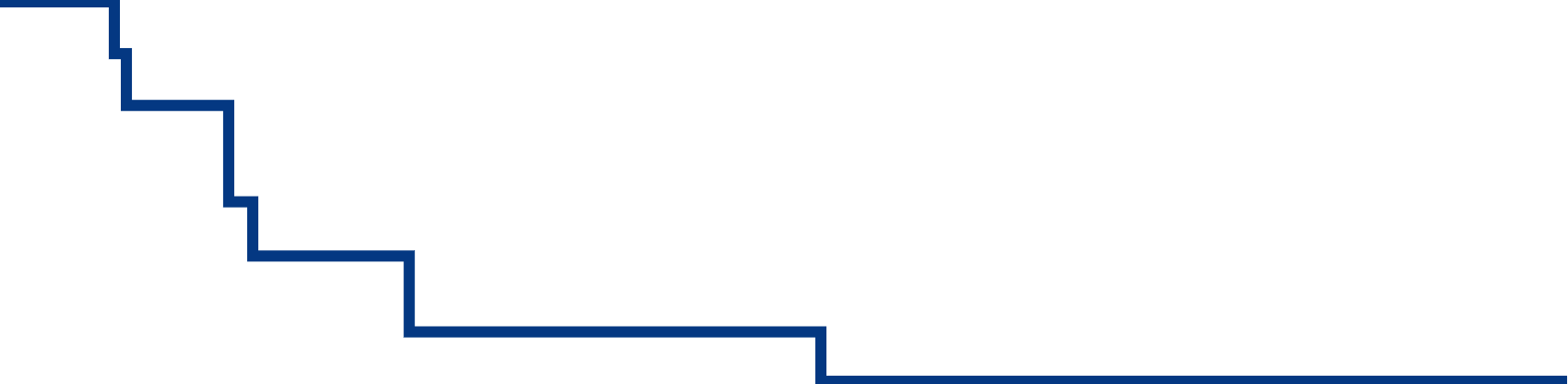 60
60
FL
FLOX
RFS, %
RFS, %
40
40
FLOX
HR 1.644
p=0.283
HR 0.868
p=0.282
FL
20
20
面临风险的人数
0
0
面临风险的人数
10



10
8
0



29
22
10



120
93
4



194
168
8



156
139
2



21
17
12



22
25
12



0
2
6



19
16
14



0
0
14



0
0
0



274
263
4



20
16
8



14
11
2



213
195
6



172
155
时间，年
时间，年
FLOX
FL
FLOX
FL
Pogue-Geile KL 等人。J Clin Oncol 2019;37(suppl):abstr 3503
3503：MOSAIC 试验（评估奥沙利铂 / 5FU-LV 用于结肠癌辅助治疗的多中心国际研究）中结肠癌 (CC) 分子标签与预后及奥沙利铂预测–获益的关联性 – Pogue-Geile KL 等人
关键结果（续）
奥沙利铂在低 RPS 干细胞样肿瘤中未提供益处
100
100
低 RPS 肿瘤
（干细胞样修复 ≤ 中位数）
高 RPS 肿瘤
（干细胞样修复 > 中位数）
80
80
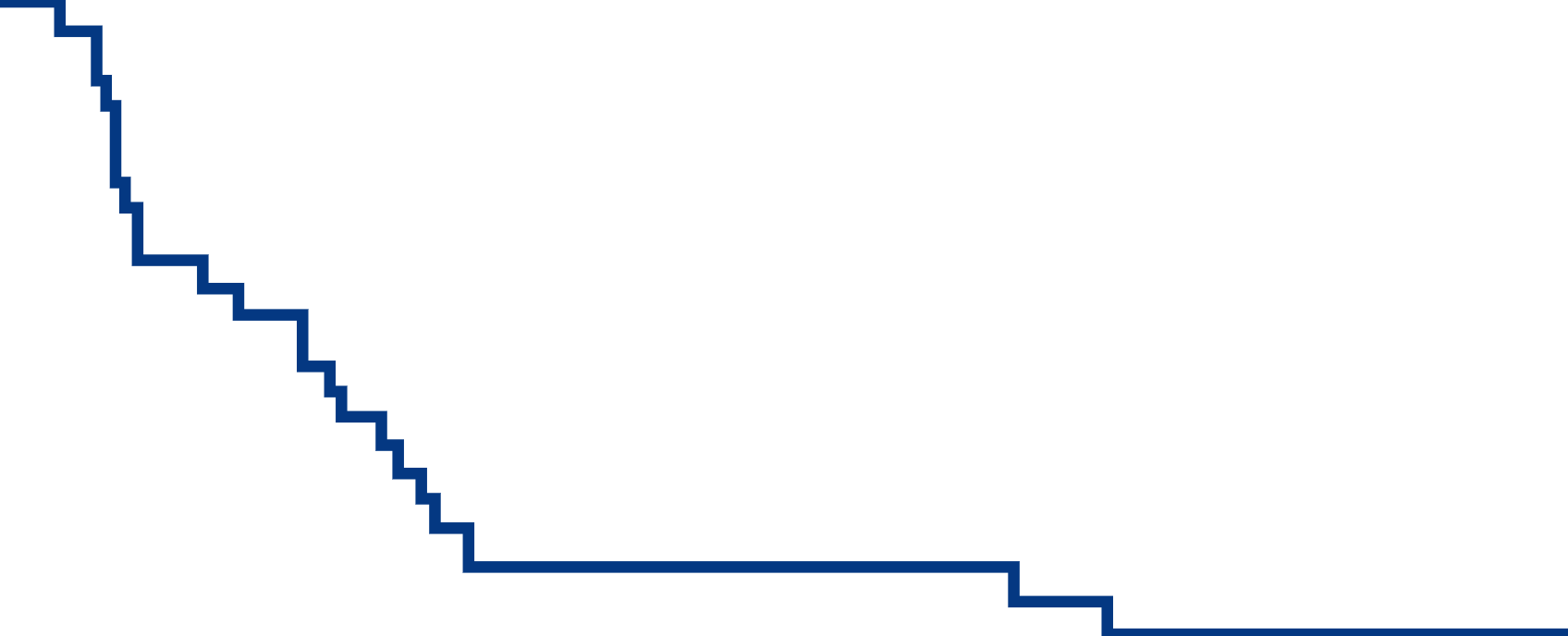 60
60
FLOX
FL
RFS, %
RFS, %
40
40
HR 0.851
p=0.607
HR 1.026
p=0.911
FL
FLOX
20
20
0
0
0



77
69
10



33
21
4



48
41
8



39
34
2



56
48
12



4
6
6



40
38
14



0
0
0



39
41
10



11
10
4



23
20
8



17
18
2



25
29
12



1
2
6



21
20
14



0
0
时间，年
时间，年
面临风险的人数
面临风险的人数
FLOX
FL
FLOX
FL
Pogue-Geile KL 等人。J Clin Oncol 2019;37(suppl):abstr 3503
3503：MOSAIC 试验（评估奥沙利铂 / 5FU-LV 用于结肠癌辅助治疗的多中心国际研究）中结肠癌 (CC) 分子标签与预后及奥沙利铂预测–获益的关联性 – Pogue-Geile KL 等人
关键结果（续）
奥沙利铂在 RPS 评分低的非干细胞样肿瘤患者中未提供益处
100
100
低 RPS 评分肿瘤
（非干细胞样修复 ≤ 中位数）
高 RPS 评分肿瘤
（非干细胞样修复 > 中位数）
80
80
FLOX
60
60
FL
RFS, %
RFS, %
40
40
FL
HR 0.615
p=0.042
HR 1.375
p=0.209
FLOX
20
20
0
0
0



109
101
0



78
74
10



59
38
10



27
32
4



52
53
4



91
70
8



76
55
8



38
43
2



95
75
2



58
60
12



7
9
12



10
10
6



84
64
6



46
49
14



0
0
14



0
0
时间，年
时间，年
面临风险的人数
面临风险的人数
FLOX
FL
FLOX
FL
Pogue-Geile KL 等人。J Clin Oncol 2019;37(suppl):abstr 3503
3503：MOSAIC 试验（评估奥沙利铂 / 5FU-LV 用于结肠癌辅助治疗的多中心国际研究）中结肠癌 (CC) 分子标签与预后及奥沙利铂预测–获益的关联性 – Pogue-Geile KL 等人
结论
在被归类为具有 CRCA 和 CMS 亚型的 III 期结肠癌患者中，奥沙利铂与 5FU + 亚叶酸联合用药未提供任何额外益处
在低 RPS 非干细胞样肿瘤患者中，奥沙利铂与 5FU + 亚叶酸联合用药时提供益处，而在低 RPS 干细胞样肿瘤患者中则无益处
Pogue-Geile KL 等人。J Clin Oncol 2019;37(suppl):abstr 3503
3504：FOxTROT：一项在 1052 例患者 (pts) 中评估结肠癌新辅助化疗 (NAC) 的国际、随机、对照试验 – Seymour MT 等人
研究目的
研究新辅助化疗对比手术后化疗用于结肠癌患者的疗效和安全性
新辅助化疗 FOLFOX 给药 6 周，之后手术，然后 FOLFOX 给药 18 周 (n=698)
PD
患者关键纳入标准
可行手术，非梗阻性结肠癌
T3-4，N0-2，M0
(n=1052)
分层
结肠原发部位（右侧和左侧）
PS（0 和 1–2）
R
2:1
手术，然后 FOLFOX 给药 24 周 (n=354)
PD
主要终点
2 年 DFS
次要终点
切除率、安全性
Seymour MT 等人。J Clin Oncol 2019;37(suppl):abstr 3504
3504：FOxTROT：一项在 1052 例患者 (pts) 中评估结肠癌新辅助化疗 (NAC) 的国际、随机、对照试验 – Seymour MT 等人
关键结果
复发率 – 按治疗分配划分
2 年复发率（事件，n/N），术前和术后 vs. 仅术后：
13.6% (95/698) vs. 17.2% (61/354)
HR 0.75 (95% CI 0.55, 1.04); p=0.08
50
40
30
27%
复发率，%
21%
20
10
0
0


354
698
1


303
618
2


245
541
3


180
375
4


107
224
5


64
144
自随机化以来的年数
面临风险的人数
仅术后
术前和术后
Seymour MT 等人。J Clin Oncol 2019;37(suppl):abstr 3504
3504：FOxTROT：一项在 1052 例患者 (pts) 中评估结肠癌新辅助化疗 (NAC) 的国际、随机、对照试验 – Seymour MT 等人
关键结果（续）
*当地和中心对切缘评估的一致性 = 99% (n=904)
Seymour MT 等人。J Clin Oncol 2019;37(suppl):abstr 3504
3504：FOxTROT：一项在 1052 例患者 (pts) 中评估结肠癌新辅助化疗 (NAC) 的国际、随机、对照试验 – Seymour MT 等人
关键结果（续）
手术时肿瘤消退等级 (TRG)*
91% 为中心病理学家设盲评分
9% 为当地病理学家评分
新辅助化疗(n=666)
直接手术(n=332)
3.5%
0%
4.1%
0%
p<0.0001
12.3%
0.6%
43.9%
16.7%
33.9%
78.8%
*Dworak 等人。Intl J Colorectal Dis 1997;12:19–23.
Seymour MT 等人。J Clin Oncol 2019;37(suppl):abstr 3504
3504：FOxTROT：一项在 1052 例患者 (pts) 中评估结肠癌新辅助化疗 (NAC) 的国际、随机、对照试验 – Seymour MT 等人
结论
在结肠癌患者中，与手术后化疗相比，新辅助化疗未显著改善 DFS，但显著降低了肿瘤分期，并减少了不完全切除的数量 
这一方案可被视为可行手术的局部晚期结肠癌患者可选择的新的潜在治疗方案
Seymour MT 等人。J Clin Oncol 2019;37(suppl):abstr 3504
3507：比较 FOLFOX + 贝伐珠单抗与 FOLFOXIRI + 贝伐珠单抗 (BEV) 用作有 ≥ 3 个基线循环肿瘤细胞 (bCTC) 的转移性结直肠癌 (mCRC) 患者的一线治疗的随机 III 期研究 – Sastre J 等人
研究目的
研究贝伐珠单抗 + FOLFOX 对比贝伐珠单抗 + FOLFOXIRI 用于有 ≥ 3 个基线循环肿瘤细胞 (bCTC) 的 mCRC 患者的疗效和安全性
贝伐珠单抗 5 mg/kg D1 + mFOLFOX6* q2w (n=177)
PD/毒性
患者关键纳入标准
mCRC
≥ 3 个 bCTC
ECOG PS 0–1
(n=349)
分层
KRAS 外显子 2 或 3 突变（突变型和野生型）
受累器官数量（1 和 > 1）
R
1:1
贝伐珠单抗 5 mg/kg D1 + FOLFOXIRI† q2w(n=172)
PD/毒性
主要终点
PFS
次要终点
OS、ORR、安全性
*奥沙利铂 85 mg/m2 D1，亚叶酸 400 mg/m2 D1，5FU 400 mg/m2 推注 D1，5FU 2400 mg/m2 连续输注；†伊立替康 15 mg/m2 D1，奥沙利铂 85 mg/m2 D1，亚叶酸 400 mg/m2 D1，5FU 3200 mg/m2 连续输注
Sastre J 等人。J Clin Oncol 2019;37(suppl):abstr 3507
3507：比较 FOLFOX + 贝伐珠单抗与 FOLFOXIRI + 贝伐珠单抗 (BEV) 用作有 ≥ 3 个基线循环肿瘤细胞 (bCTC) 的转移性结直肠癌 (mCRC) 患者的一线治疗的随机 III 期研究 – Sastre J 等人
关键结果
PFS
1.00
0.75
HR 0.64* (95% CI 0.49, 0.82)
对数秩检验 p=0.0006
0.50
PFS 概率
贝伐珠单抗 + mFOLFOX6
贝伐珠单抗 + FOLFOXIRI
0.25
12.4 个月
9.3 个月
0
0

177
172
6

119
113
60

0
0
12

35
56
18

14
25
24

3
14
30

1
7
36

0
3
42

0
1
48

0
1
54

0
1
贝伐珠单抗 + mFOLFOX6
贝伐珠单抗 + FOLFOXIRI
时间，月
*不满足 Cox 模型比例风险假设
Sastre J 等人。J Clin Oncol 2019;37(suppl):abstr 3507
3507：比较 FOLFOX + 贝伐珠单抗与 FOLFOXIRI + 贝伐珠单抗 (BEV) 用作有 ≥ 3 个基线循环肿瘤细胞 (bCTC) 的转移性结直肠癌 (mCRC) 患者的一线治疗的随机 III 期研究 – Sastre J 等人
关键结果（续）
OS
1.00
中位随访期：50.7 个月
0.75
HR 0.84* (95% CI 0.66, 1.06)
对数秩检验 p=0.1407
OS 概率
0.50
贝伐珠单抗 + mFOLFOX6
贝伐珠单抗 + FOLFOXIRI
0.25
17.6 个月
22.3 个月
0
0

177
172
54

6
12
12

120
126
48

9
20
42

15
27
36

29
36
30

50
52
24

67
76
18

84
94
6

160
148
72

0
0
66

0
0
60

1
8
贝伐珠单抗 + mFOLFOX6
贝伐珠单抗 + FOLFOXIRI
时间，月
*不满足 Cox 模型比例风险假设
Sastre J 等人。J Clin Oncol 2019;37(suppl):abstr 3507
3507：比较 FOLFOX + 贝伐珠单抗与 FOLFOXIRI + 贝伐珠单抗 (BEV) 用作有 ≥ 3 个基线循环肿瘤细胞 (bCTC) 的转移性结直肠癌 (mCRC) 患者的一线治疗的随机 III 期研究 – Sastre J 等人
关键结果（续）
69
59
57
52
ORR, %
n=177
n=172
n=160
n=148
Sastre J 等人。J Clin Oncol 2019;37(suppl):abstr 3507
3507：比较 FOLFOX + 贝伐珠单抗与 FOLFOXIRI + 贝伐珠单抗 (BEV) 用作有 ≥ 3 个基线循环肿瘤细胞 (bCTC) 的转移性结直肠癌 (mCRC) 患者的一线治疗的随机 III 期研究 – Sastre J 等人
关键结果（续）
结论
在有 ≥ 3 个 bCTC 的 mCRC 患者中，贝伐珠单抗 + FOLFOXIRI 作为一线治疗显著改善 PFS 
这些数据表明，这一治疗方案可能是有 ≥ 3 个 bCTC 的 mCRC 患者的一个潜在选择
需要进行进一步评价才能充分阐明 CTC 的预测价值
Sastre J 等人。J Clin Oncol 2019;37(suppl):abstr 3507
3508：一项由 GONO 开展的关于不可切除 mCRC 的一线和二线治疗的 III 期随机策略研究 TRIBE2 的结果更新 – Cremolini C 等人
研究目的
研究贝伐珠单抗 + FOLFOX 对比贝伐珠单抗 + FOLFIRI 用于不可切除的 mCRC 患者的疗效和安全性
贝伐珠单抗 + FOLFOX*，之后在 PD 后给予贝伐珠单抗 + FOLFIRI* (n=340)
患者关键纳入标准
不可切除 mCRC
转移瘤无既往治疗，或无含奥沙利铂的化疗
ECOG PS ≤ 2
(n=679)
分层
ECOG PS（0 和 1）
既往辅助化疗（是和否）
转移部位数量（1 和 > 1）
仅肝脏疾病（是和否）
R
1:1
贝伐珠单抗 + FOLFOXIRI*，之后在 PD 后再次给予相同方案*(n=339)
主要终点
PFS2
次要终点
PFS1、缓解率、OS、安全性
*最多 8 个疗程，然后给予 5FU + 贝伐珠单抗维持治疗
Cremolini C 等人。J Clin Oncol 2019;37(suppl):abstr 3508
3508：一项由 GONO 开展的关于不可切除 mCRC 的一线和二线治疗的 III 期随机策略研究 TRIBE2 的结果更新 – Cremolini C 等人
关键结果
PFS2
100
75
HR 0.74 (95% CI 0.62, 0.88); p<0.001
PFS, %
50
25
贝伐珠单抗 + FOLFOX
贝伐珠单抗 + FOLFOXIRI
0
25

62
91
10

259
279
20

111
155
5

319
314
30

31
49
15

187
207
0

340
339
35

10
25
贝伐珠单抗 + FOLFOX
贝伐珠单抗 + FOLFOXIRI
时间，月
Cremolini C 等人。J Clin Oncol 2019;37(suppl):abstr 3508
3508：一项由 GONO 开展的关于不可切除 mCRC 的一线和二线治疗的 III 期随机策略研究 TRIBE2 的结果更新 – Cremolini C 等人
关键结果（续）
PFS1
100
75
HR 0.75 (95% CI 0.63, 0.88); p<0.001
50
PFS, %
25
贝伐珠单抗 + FOLFOX
贝伐珠单抗 + FOLFOXIRI
0
25

28
45
10

160
207
20

43
81
5

292
301
30

13
24
15

90
123
0

340
339
35

4
13
时间，月
贝伐珠单抗 + FOLFOX
贝伐珠单抗 + FOLFOXIRI
Cremolini C 等人。J Clin Oncol 2019;37(suppl):abstr 3508
3508：一项由 GONO 开展的关于不可切除 mCRC 的一线和二线治疗的 III 期随机策略研究 TRIBE2 的结果更新 – Cremolini C 等人
关键结果（续）
Cremolini C 等人。J Clin Oncol 2019;37(suppl):abstr 3508
3508：一项由 GONO 开展的关于不可切除 mCRC 的一线和二线治疗的 III 期随机策略研究 TRIBE2 的结果更新 – Cremolini C 等人
关键结果（续）












结论
在不可切除 mCRC 患者中，进展后一线贝伐珠单抗 + FOLFOXIRI 未影响其他治疗的疗效，可能有长期获益
进展后使用贝伐珠单抗 + FOLFOXIRI 表现出一些额外的益处，并仅对耐受性产生适中的影响
*符合方案人群；†两个治疗组之间有显著差异
Cremolini C 等人。J Clin Oncol 2019;37(suppl):abstr 3508
3509：一项评估二线 CAPTEM 对比 FOLFIRI 用于 MGMT 甲基化的 RAS 突变型转移性结直肠癌 (mCRC) 患者的随机 II 期试验 – Pietrantonio F 等人
研究目的
研究 CAPTEM 对比 FOLFIRI 用于 MGMT 甲基化的 RAS 突变型 mCRC 患者的疗效和安全性
卡培他滨 1500 mg/m2/天 D1–14 + 替莫唑胺 150 mg/m2/天 D10–14 q4w 
(n=41)
患者关键纳入标准
mCRC
RAS 突变伴 MGMT 甲基化
一线氟嘧啶-奥沙利铂 ± 贝伐珠单抗失败
ECOG PS 0–1
(n=82)
分层
从开始以奥沙利铂为基础的治疗至 PD 的时间（< 9 个月和 ≥ 9 个月）
既往贝伐珠单抗（是和否）
R
1:1
FOLFIRI*(n=41)
主要终点
PFS
次要终点
缓解率、DoR、OS、安全性
*伊立替康 180 mg/m2 D1，亚叶酸 200 mg/m2 D1、D2，5FU 400 mg/m2 D1、D2，推注，然后 5FU 600 mg/m2 长时间静脉输注 D1、D2，q2w
Pietrantonio F 等人。J Clin Oncol 2019;37(suppl):abstr 3509
3509：一项评估二线 CAPTEM 对比 FOLFIRI 用于 MGMT 甲基化的 RAS 突变型转移性结直肠癌 (mCRC) 患者的随机 II 期试验 – Pietrantonio F 等人
关键结果
PFS
OS
1.00
1.00
0.75
0.75
0.50
PFS 概率
0.50
OS 概率
0.25
CATEM
FOLFIRI
0.25
0
CATEM
FOLFIRI
12


13
16
6


27
29
6


8
13
30


4
4
0


42
41
3


23
23
12


2
3
0


42
41
9


4
7
24


8
7
18


9
11
面临风险的人数
时间，月
0
面临风险的人数
时间，月
Pietrantonio F 等人。J Clin Oncol 2019;37(suppl):abstr 3509
3509：一项评估二线 CAPTEM 对比 FOLFIRI 用于 MGMT 甲基化的 RAS 突变型转移性结直肠癌 (mCRC) 患者的随机 II 期试验 – Pietrantonio F 等人
关键结果（续）









结论
在 MGMT 甲基化的 RAS 突变型 mCRC 患者中，CATEM 取得的 PFS 和 OS 改善与 FOLFIRI 相似，且通常耐受良好
需要开展进一步的 III 期研究才能验证这些发现
Pietrantonio F 等人。J Clin Oncol 2019;37(suppl):abstr 3509
3511：随机 II 期 VOLFI 试验 (AIO- KRK0109) 的最终结果和 OS：mFOLFOXIRI + 帕尼单抗对比 FOLFOXIRI RAS 野生型转移性结直肠癌 (mCRC) 患者的一线治疗 – Geissler M 等人
研究目的
研究 mFOLFOXIRI + 帕尼单抗对比 FOLFOXIRI 用于 mCRC 患者的疗效和安全性
mFOLFOXIRI* + 帕尼单抗 6 mg/kg q2w
(n=63)
患者关键纳入标准
不可切除 mCRC
WT RAS
无既往治疗
ECOG PS 0–1
(n=96)
分层
不可切除的转移性疾病；有症状 / 大肿瘤负荷 (队列 1)
以根治为目的的二次切除机会 (队列 2)
R
2:1
FOLFOXIRI† q2w(n=33)
主要终点
ORR (RECIST v1.1)
次要终点
PFS、OS、DCR、二次切除率、安全性
*伊立替康 150 mg/m2，奥沙利铂 85 mg/m2，亚叶酸 200 mg/m2，5FU 3000 mg/m2 连续输注；†伊立替康 165 mg/m2，奥沙利铂 85 mg/m2，亚叶酸 200 mg/m2，5FU 3200 mg/m2 连续输注
Geissler M 等人。J Clin Oncol 2019;37(suppl):abstr 3511
3511：随机 II 期 VOLFI 试验 (AIO- KRK0109) 的最终结果和 OS：mFOLFOXIRI + 帕尼单抗对比 FOLFOXIRI RAS 野生型转移性结直肠癌 (mCRC) 患者的一线治疗 – Geissler M 等人
关键结果
客观缓解率
全分析集
按肿瘤边侧划分
按基因型划分
n=96p=0.004
OR 4.47
95% CI 1.61, 12.38
左侧
n=78
p=0.021
OR 4.52
1.30, 15.72
右侧
n=18
p=0.345
OR 3.89
0.54, 27.89
RAS/BRAF WT 
n=60
p=0.081
OR 3.36
0.90, 12.55
BRAS 突变
n=16
p=0.041
OR 21.0
1.50, 293.25
100
100
100
80
80
80
60
60
60
ORR, %
ORR, %
ORR, %
40
40
40
90.6
87.3
85.7
86.0
20
20
20
70.0
68.0
64.7
60.6
0
0
0
37.5
22.2
mFOLFOXIRI + 帕尼单抗
FOLFOXIRI
Geissler M 等人。J Clin Oncol 2019;37(suppl):abstr 3511
3511：随机 II 期 VOLFI 试验 (AIO- KRK0109) 的最终结果和 OS：mFOLFOXIRI + 帕尼单抗对比 FOLFOXIRI RAS 野生型转移性结直肠癌 (mCRC) 患者的一线治疗 – Geissler M 等人
关键结果（续）
总生存期
1.0
mFOLFOXIRI + 帕尼单抗35.7 个月 (95% CI 27.6, 43.8)
FOLFOXIRI 29.8 个月 (95% CI 19.8, 39.9)
0.8
HR 0.67 (95% CI 0.41, 1.11); p=0.12
0.6
存活比例
0.4
0.2
0
mFOLFOXIRI + 帕尼单抗 FOLFOXIRI
84

1
0
60

1
1
0

63
33
24

35
20
48

9
3
72

1
1
12

49
25
36

22
12
时间，月
面临风险的人数
化疗 + 帕尼单抗
化疗
Geissler M 等人。J Clin Oncol 2019;37(suppl):abstr 3511
3511：随机 II 期 VOLFI 试验 (AIO- KRK0109) 的最终结果和 OS：mFOLFOXIRI + 帕尼单抗对比 FOLFOXIRI RAS 野生型转移性结直肠癌 (mCRC) 患者的一线治疗 – Geissler M 等人
关键结果（续）











结论
在 RAS WT mCRC 患者中，mFOLFOXIRI + 帕尼单抗可能是具有高肿瘤负荷和 / 或有二次切除转移瘤可能性的患者的潜在选择，但需要开展进一步研究来确证这些发现
二次切除率
全分析集
队列 1
队列 2
n=96
p=0.02
OR 3.63
95% CI 1.13, 11.67
n=65
p=0.08
OR 7.80
95% CI 0.42, 145.2
n=31
p=0.05
OR 5.25
95% CI 1.07, 25.8
80
80
80
60
60
60
75.0
切除率，%
切除率，%
切除率，%
40
40
40
33.3
36.4
20
20
20
14.0
12.1
0
0
0
0
mFOLFOXIRI + 帕尼单抗
FOLFOXIRI
Geissler M 等人。J Clin Oncol 2019;37(suppl):abstr 3511
3513：前瞻性 IDEA 法国队列研究 (PRODIGE-GERCOR) 中接受奥沙利铂治疗的 III 期结肠癌患者中免疫评分预后价值验证 – Pagès F 等人
研究目的
研究并验证免疫评分 (IS)* 检测是否能够在接受以奥沙利铂为基础的辅助治疗的 III 期结肠癌患者中识别出复发或死亡高风险患者
3 个月化疗 mFOLFOX 或 CAPOX
PD
患者关键纳入标准
高风险 III 期结肠癌
数据来自 IDEA 法国队列研究
(n=1322)
分层
中心
T 期
N 期
ECOG PS
年龄
R
1:1
6 个月化疗 mFOLFOX 或 CAPOX
PD
主要终点
DFS
次要终点
安全性
*采用数字病理学量化肿瘤核心和浸润边缘中 CD3+ 和细胞毒性 CD8+ T细胞的密度，并将其转换为预定的截断值，分为低、中、高或低、中 + 高或连续评分
Pagès F 等人。J Clin Oncol 2019;37(suppl):abstr 3513
3513：前瞻性 IDEA 法国队列研究 (PRODIGE-GERCOR) 中接受奥沙利铂治疗的 III 期结肠癌患者中免疫评分预后价值验证 – Pagès F 等人
关键结果
IS 2 组（低，中 + 高）
IS 3 组（低，中，高）
低风险 / 高风险（IS 2 组）
1.0
1.0
1.0
0.8
0.8
0.8
0.6
0.6
0.6
DFS 概率
DFS 概率
DFS 概率
N (%)
事件
N (%)
事件
低风险(T1–T3, N1)
N (%)
事件
0.4
0.4
0.4
IS（中 + 高）
IS 低
599 (56.4)
463 (43.6)
150
167
IS（中 + 高）IS 低
374 (60.1)
248 (39.9)
61
68
IS 高IS 中
IS 低
100 (9.4)
499 (47.0)
463 (43.6)
17
133
167
0.2
0.2
0.2
高风险 （T4 或 N2）
N (%)
事件
HR 1.54 (95% CI 1.24,1.93)；对数秩检验 p<0.0001
HR 1.67 (95% CI 1.02, 2.80)
HR 2.42 (95% CI 1.47, 3.99)；对数秩检验 p<0.0001
IS（中 + 高）IS 低
225 (51.2)
214 (48.7)
89
99
0
0
0
对数秩检验 p<0.0001
0
1
2
3
4
5
6
0
1
2
3
4
5
6
0
1
2
3
4
5
6
自随机分配以来的时间，年
自随机分配以来的时间，年
自随机分配以来的时间，年
Pagès F 等人。J Clin Oncol 2019;37(suppl):abstr 3513
3513：前瞻性 IDEA 法国队列研究 (PRODIGE-GERCOR) 中接受奥沙利铂治疗的 III 期结肠癌患者中免疫评分预后价值验证 – Pagès F 等人
关键结果（续）
结论
在 III 期结肠癌患者中，免疫评分可被视为 DFS 的一个预后因素
研究结果表明，mFOLFOX6 给药 6 个月仅对免疫评分为中或高的患者有益，而不管他们是低风险还是高风险
mFOLFOX6 给药 3 个月对比 6 个月的疗效，根据免疫评分状态划分
Pagès F 等人。J Clin Oncol 2019;37(suppl):abstr 3513
3518：早期结直肠癌 (CRC) 中术后循环肿瘤 DNA (ctDNA) 的多中心队列研究汇总分析 – Tie J 等人
研究目的
研究早期 CRC 患者中的术后 ctDNA
方法
从三项针对 II 期或 III 期 CRC 患者的前瞻性队列研究中收集数据 (n=485)
手术后 4 周至 10 周采集血浆样本，采用 Safe-SeqS 分析法检测 ctDNA 中的突变
在 5 年随访期内评估结局
Tie J 等人。J Clin Oncol 2019;37(suppl):abstr 3518
3518：早期结直肠癌 (CRC) 中术后循环肿瘤 DNA (ctDNA) 的多中心队列研究汇总分析 – Tie J 等人
关键结果
OS – 所有患者
CRC 特异性存活率 – 所有患者
100
100
80
80
60
60
OS, %
CRC 特异性存活率，%
40
40
HR 4.0; p<0.001
HR 5.3; p<0.001
20
20
ctDNA 阴性
ctDNA 阳性
ctDNA 阴性
ctDNA 阳性
0
0
手术后随访时间，月
手术后随访时间，月
24
24
0
0
60
60
48
48
36
36
72
72
12
12
Tie J 等人。J Clin Oncol 2019;37(suppl):abstr 3518
3518：早期结直肠癌 (CRC) 中术后循环肿瘤 DNA (ctDNA) 的多中心队列研究汇总分析 – Tie J 等人
关键结果（续）










结论
在 II 期或 III 期 CRC 患者中，术后 4 周至 10 周检测到的 ctDNA 与 OS、CRC 特异性存活率显著变差及至复发时间变短相关 
结合突变等位基因频率分析可以提高 ctDNA 检测的预后价值
至复发时间 – 所有患者
100
80
60
至复发时间，%
40
HR 7.7; p<0.001
20
ctDNA 阴性
ctDNA 阳性
0
手术后随访时间，月
24
0
60
48
36
72
12
Tie J 等人。J Clin Oncol 2019;37(suppl):abstr 3518